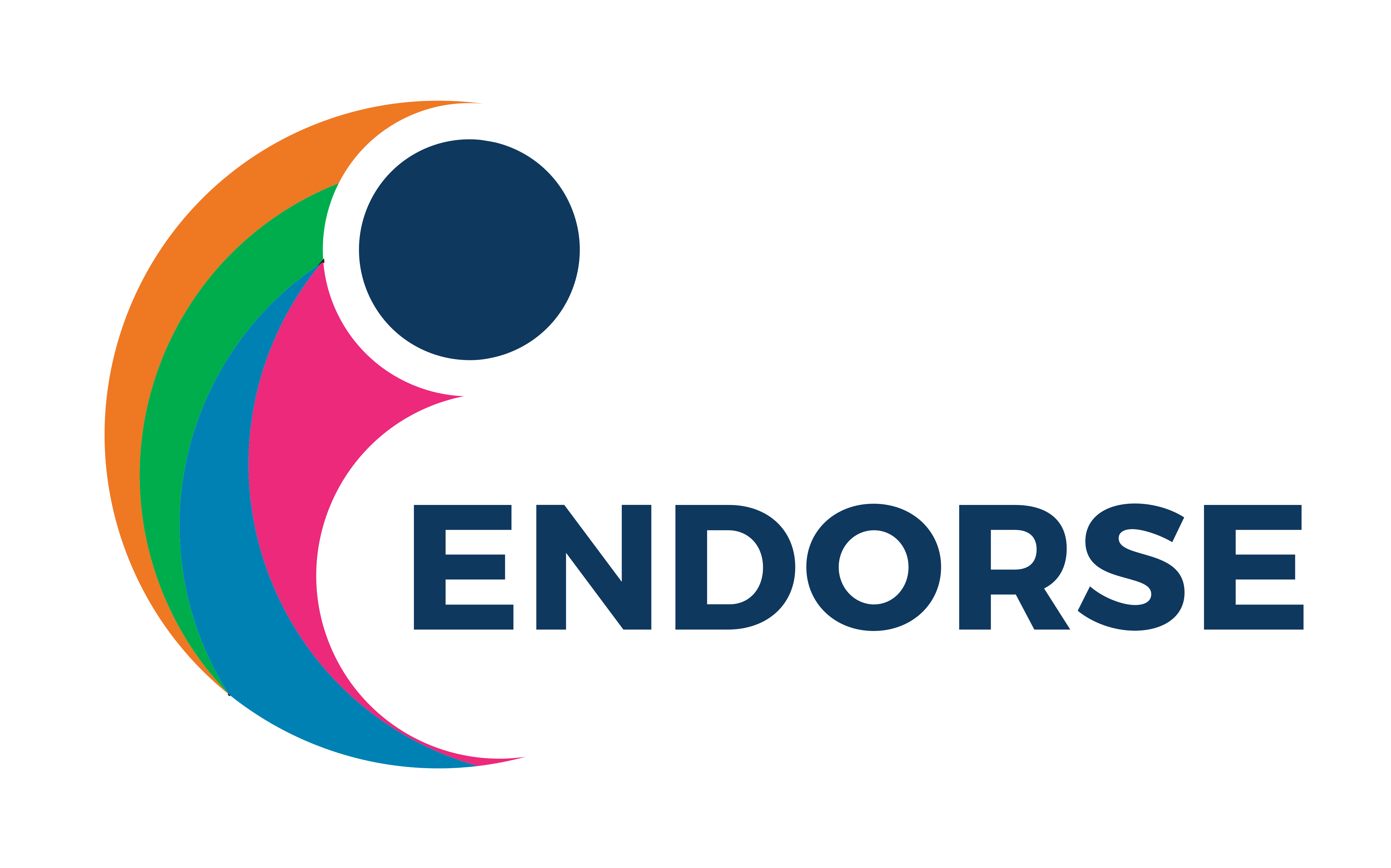 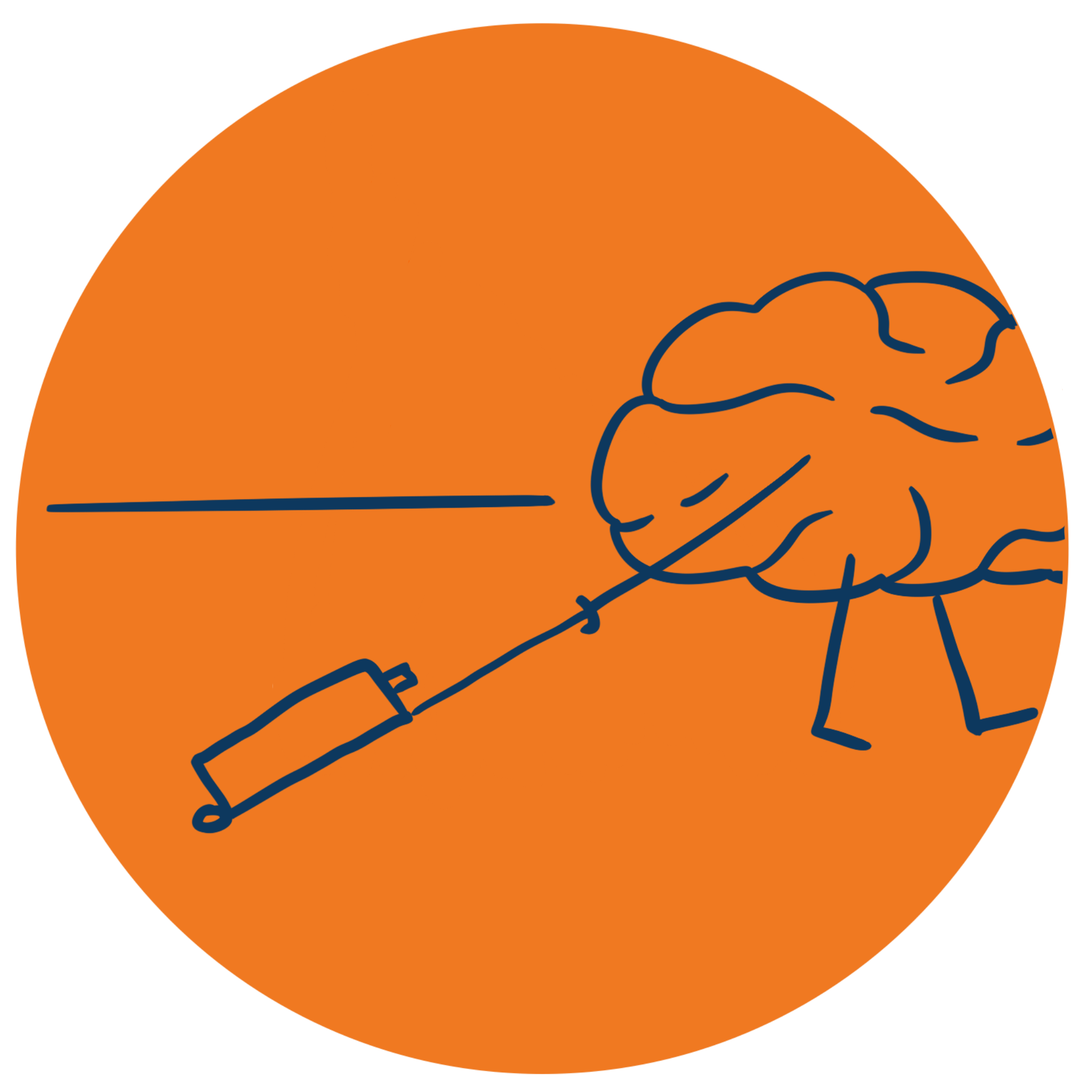 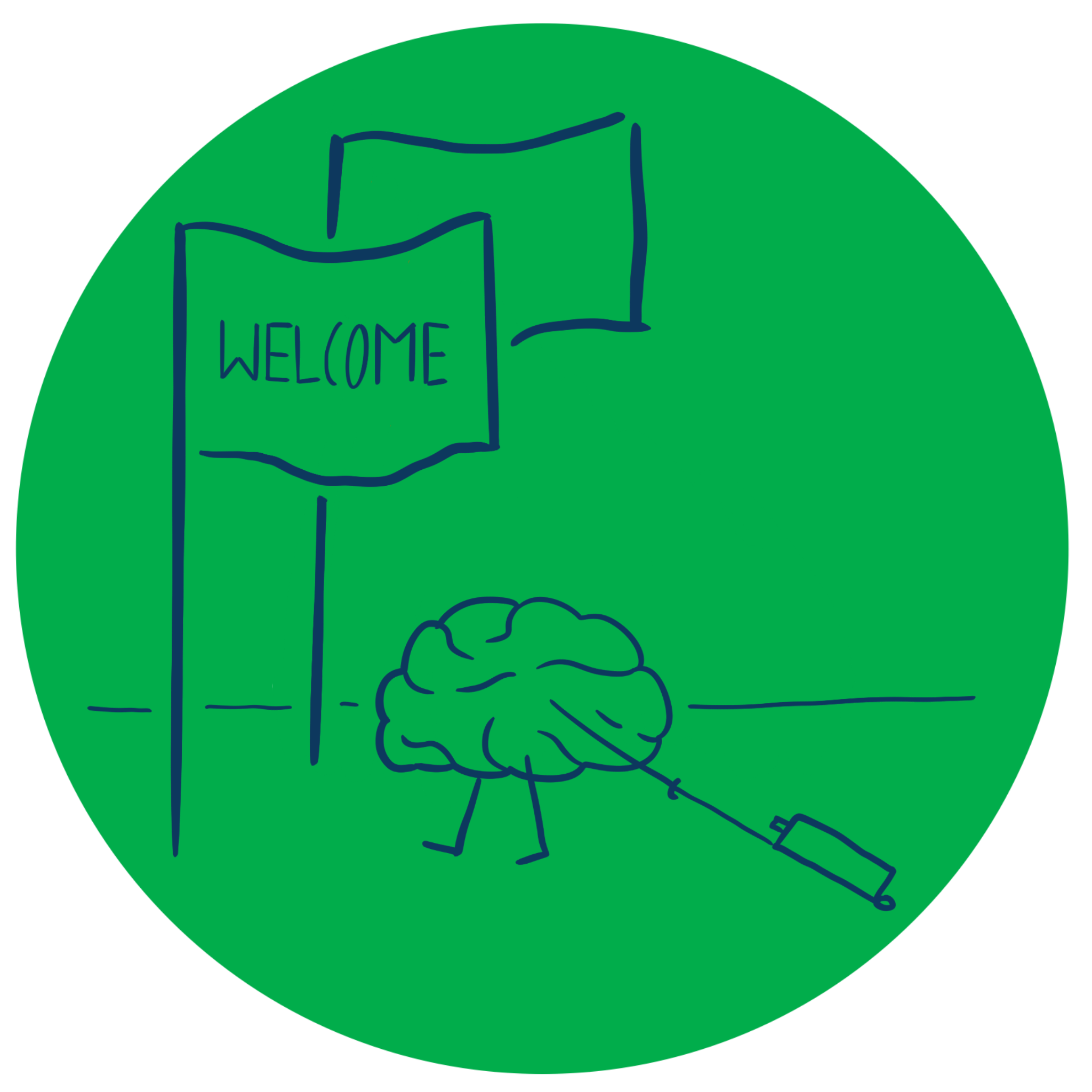 Entrepreneurship and New business creation
(2 ECTS, 50-60 h)
AIM
This module aims to introduce entrepreneurship and entrepreneurial skills needed to support sustainable business development.
MODULE CONTENT
1.1 Entrepreneurship and Small businesses 
1.2 Entrepreneurial mindset
1.3 Entrepreneurial activities
1.4  Sustainability and social enterprises
MODULE OUTCOME
After completing the module, the students will be able to:
Understand businesses and their place in our global economy.
Describe key concepts of entrepreneurship and explain how entrepreneurship relates to social and economic development.
Understand the importance of integrating sustainability values in entrepreneurship and businesses.
TEACHING FORM
Lectures	
Films
Tutorials 
Peer learning through group assignments
RECOMMENDED LITERATURE
Burns, P. Entrepreneurship and Small business, latest edition, Red Globe Press.
Cunningham, J., & Fraser, S. S. (2022). Images of entrepreneurship: divergent national constructions of what it is to ‘do’ entrepreneurship. Entrepreneurship & Regional Development, 34(7-8), 567-581. 
Gartner, W. B. (2001). Is there an elephant in entrepreneurship? Blind assumptions in theory development. Entrepreneurship Theory and practice, 25(4), 27-39.
Low, M. B., & MacMillan, I. C. (1988). Entrepreneurship: Past research and future challenges. Journal of management, 14(2), 139-161.
Shane, S., & Venkataraman, S. (2000). The promise of entrepreneurship as a field of research. Academy of management review, 25(1), 217-226. 
Shaver, K. G., & Scott, L. R. (1992). Person, process, choice: The psychology of new venture creation. Entrepreneurship theory and practice, 16(2), 23-46.
Acknowledgments
This Material is Part of the Education Package produced within the Erasmus+ Project: ENDORSE
Project Partners: 



ENDORSE Educational Material Entrepreneurship © 2024 by ENDORSE is licensed under CC BY-SA 4.0



Logos of Partner Institutions and Erasmus+ are excepted.
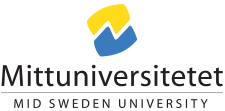 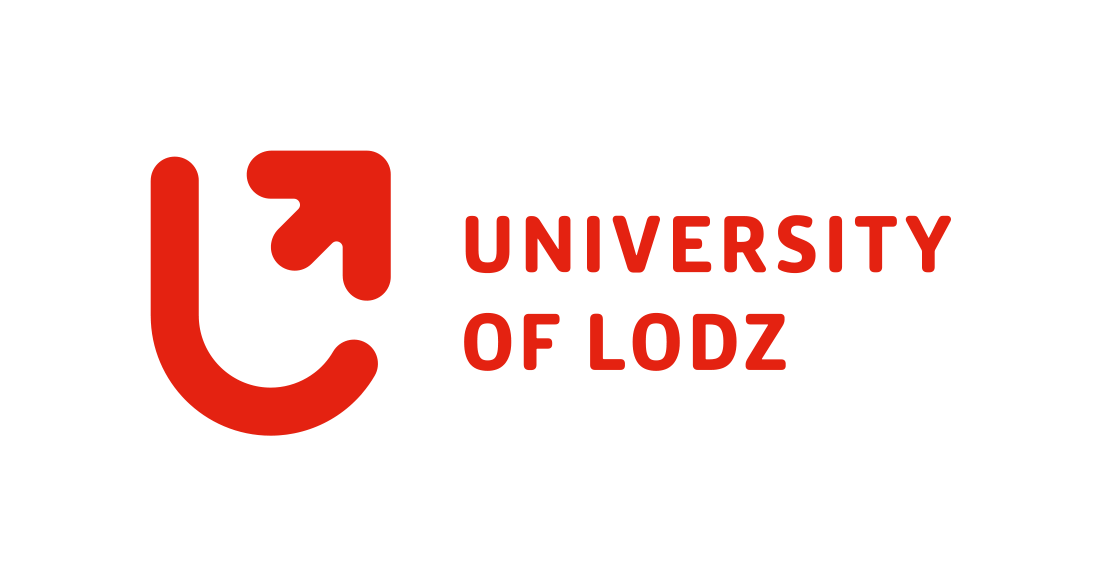 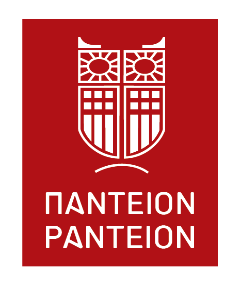 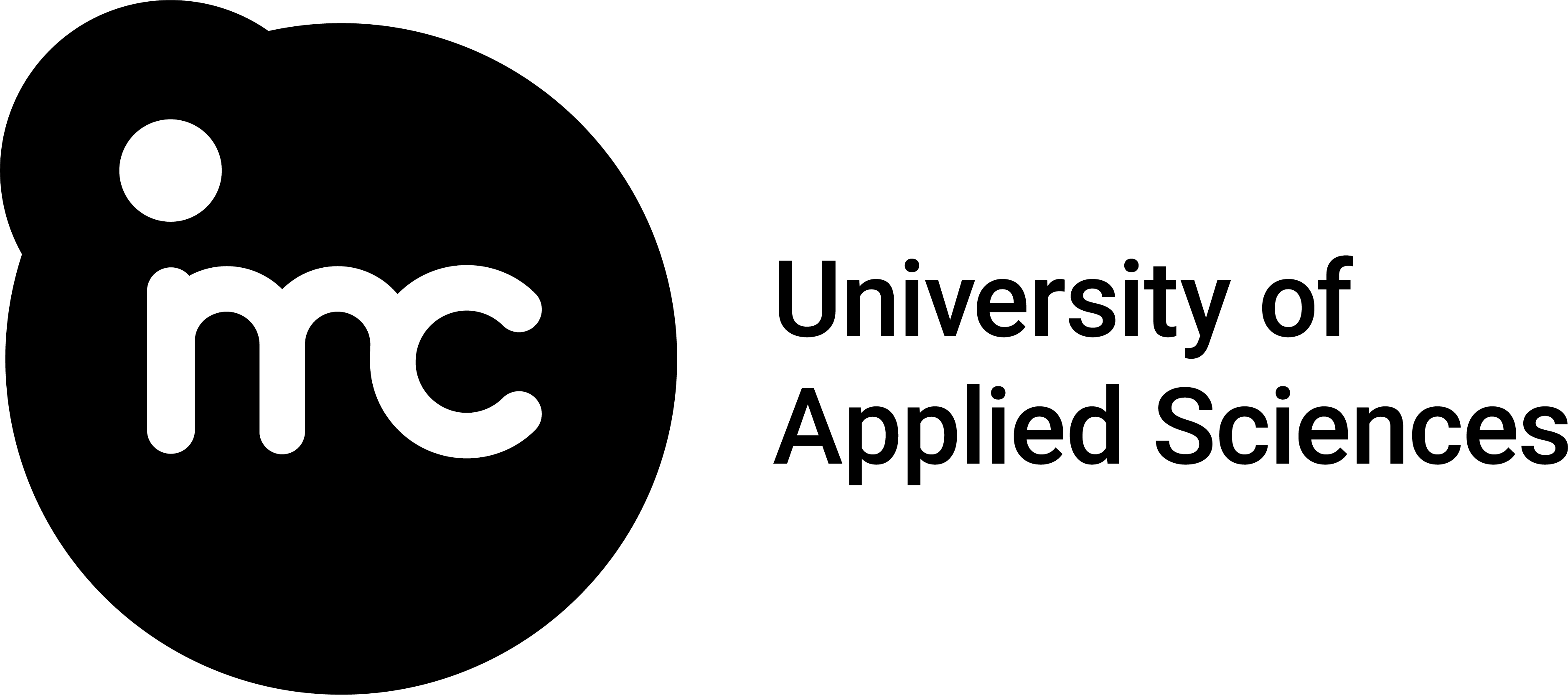 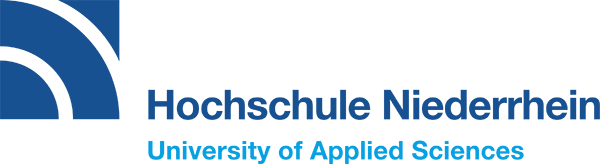 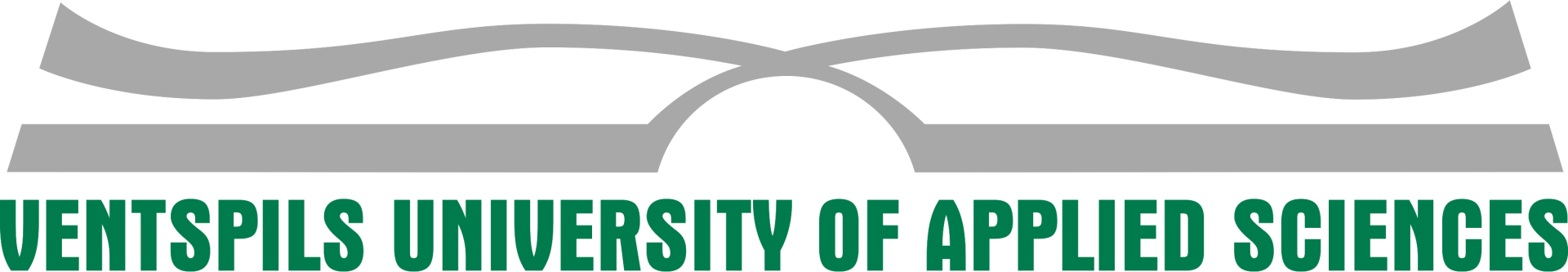 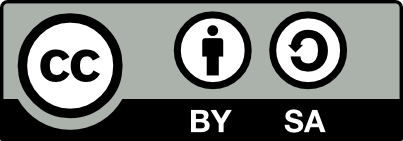